基隆想像展
     ■展覽時間108/4/11(四)-108/4/19(五)
     ■展覽地點｜基隆設計與建築者之家(前太平國小)3樓
                （基隆市中山區中山一路189巷135號）
4/13(六)演講
■地點｜3樓A展間
1.開場致詞
   策展單位開場、長官致詞
2.演講主題:
 「基隆東岸廣場設計簡介」
  /梁豫漳建築師
請建築師介紹「基隆東岸廣場」的設計概念、設計過程，及實務上的執行。
4/11(四)開幕式
■地點｜3樓A展間
1.開幕致詞
   策展單位開場、長官致詞
2.演講主題:
  「基隆設計與建築者之家願景」  
  /方俊凱建築師
請建築師介紹「基隆設計與建築者之家」的成立過程，及世界各地的建築中心案例。並揭示未來「基隆設計與建築者之家」的定位和運作的方向
3.茶會
1
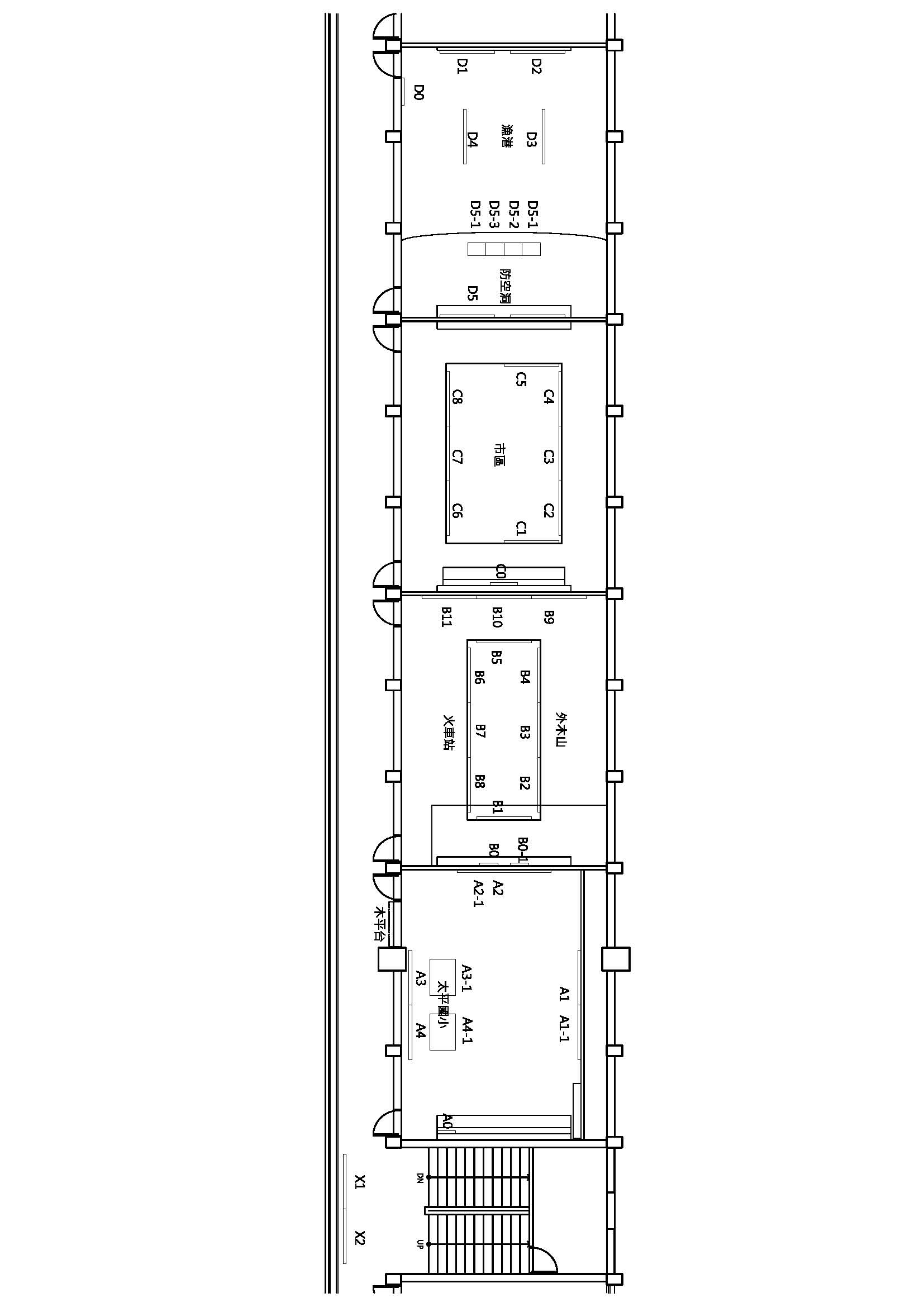 廁所
廁所
2F
1F
3F
太平國小
(校門)
A展間
出入動線
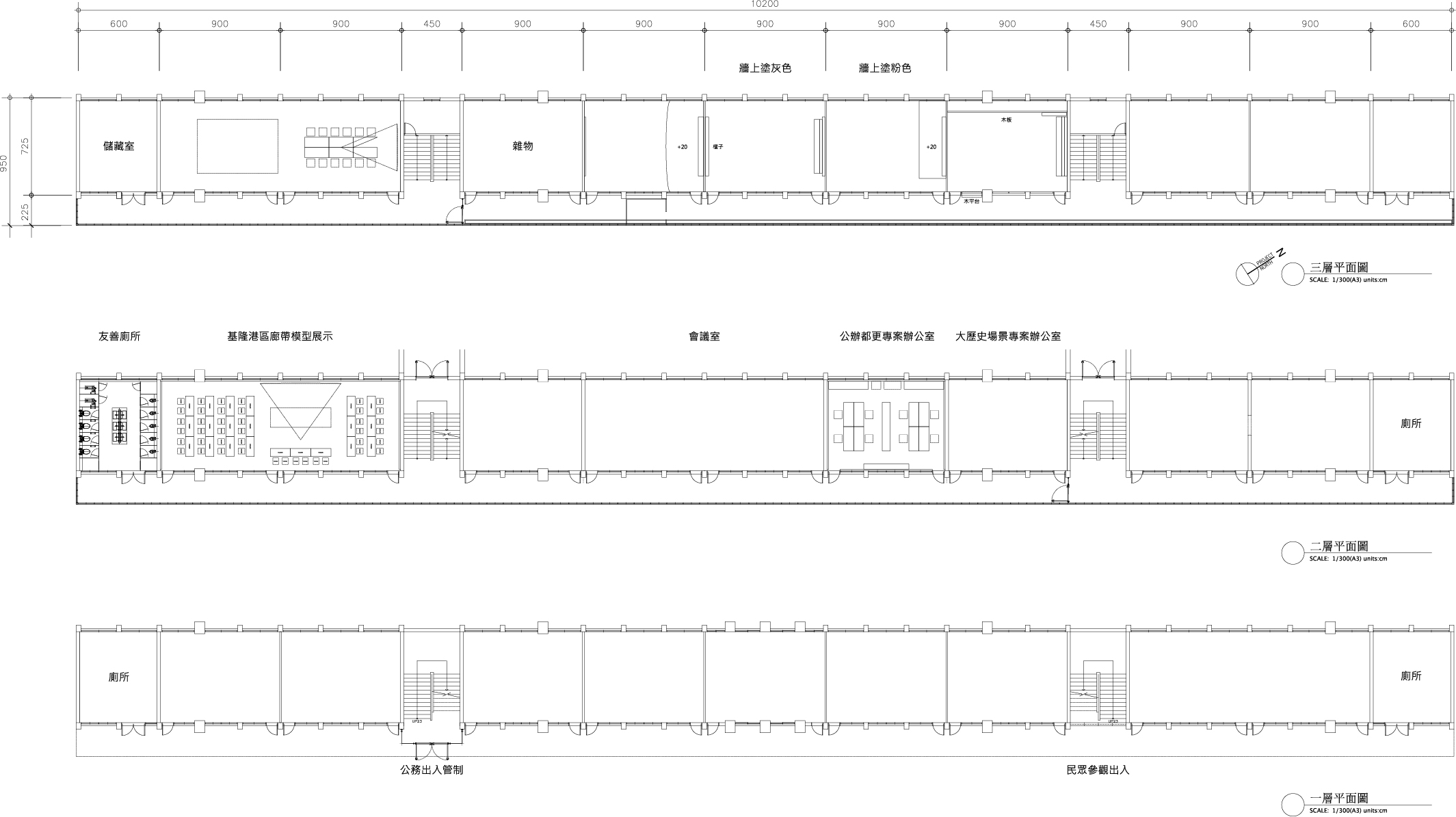 基隆大歷史場景再現專案辦公室
基隆公辦都市更新專案辦公室
B展間
展覽空間
展場配置
社規師成果展教室
C展間
會議室
D展間
廁所
廁所
2
作品配置
地點：設計與建築者之家 3F A-D展間
3